МЫ СВОЙ ПОБЕДНЫЙ ПУТЬ К БЕРЛИНУОТКРЫЛИ БИТВОЙ ЗА МОСКВУ
ИСТОРИЧЕСКАЯ СПРАВКА:
	В этой битве с обеих сторон участвовало
 свыше трех миллионов человек, 
 до 22 тысяч орудий и минометов,
 около трех тысяч танков,
 более двух тысяч самолетов.
	Битва за Москву продолжалась 203 дня и ночи.
	С 5 декабря 1941 года по 20 апреля 1942 года в ходе мощного контрнаступления советские войска нанесли первое крупное поражение фашистам.
К 10 октября 1941 года фашисты подошли к Москве на расстояние 80-100 км.
19 октября в столице и прилегающих районах было введено осадное положение.
Во главе обороны Москвы стал Георгий Константинович Жуков
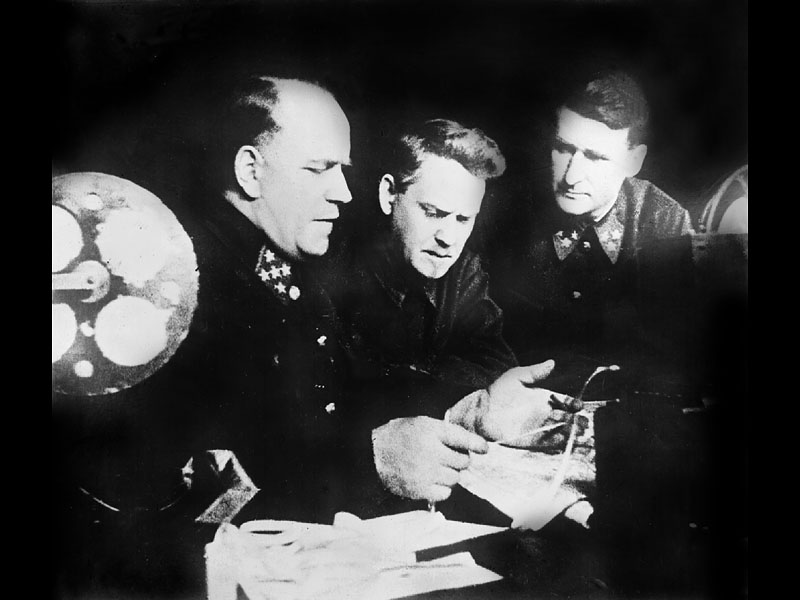 О долгожданной победе  Адольф Гитлер собирался оповестить мир с трибуны Красной площади. Намечал офицерский бал, награждение «победителей», спецвыпуски газет. Для будущих участников нацистского парада в Москве завезли  парадное обмундирование.
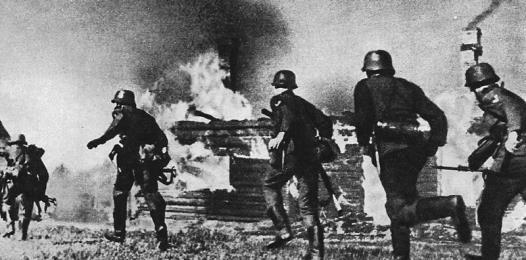 ОБОРОНА МОСКВЫ
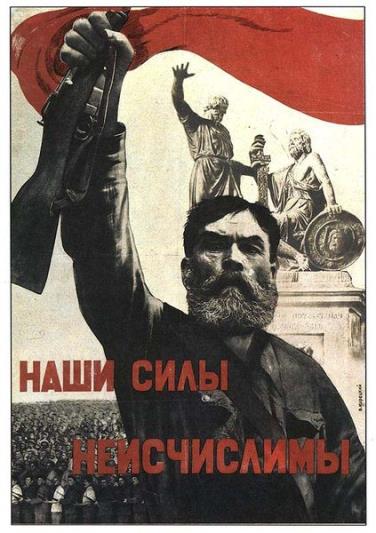 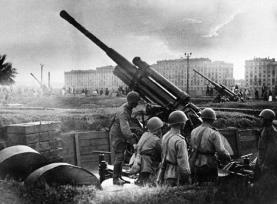 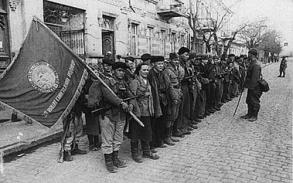 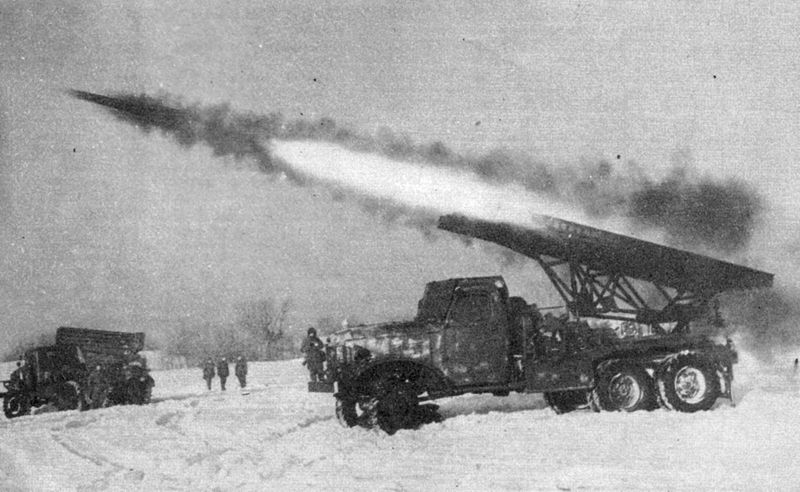 ПАРАД 7 НОЯБРЯ 1941 года
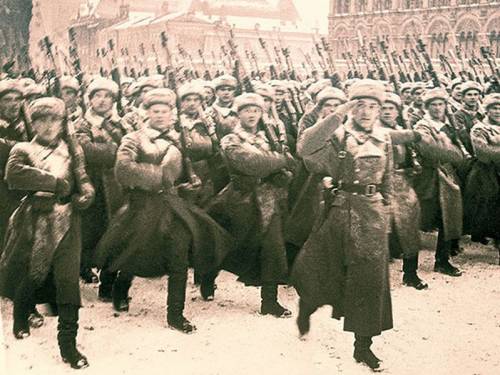 ГЕРОИ МОСКОВСКОЙ БИТВЫ
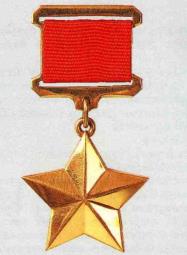 Битва под Москвой была отмечена массовым героизмом и самопожертвованием наших людей. 
За доблесть и мужество 36 тысяч воинов награждены орденами и медалями,
181 человек удостоены звания Героя Советского Союза.
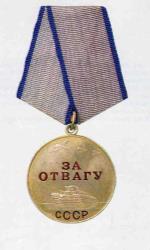 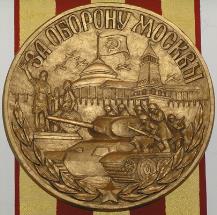 ГЕРОИ МОСКОВСКОЙ БИТВЫ -НАШИ ЗЕМЛЯКИ
Здесь вы можете разместить краеведческий материал
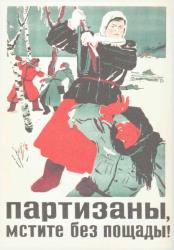 ГЕРОИ МОСКОВСКОЙ БИТВЫ -ЗОЯ КОСМОДЕМЬЯНСКАЯ
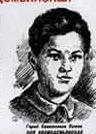 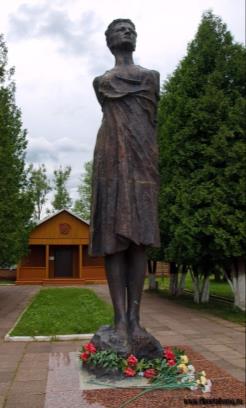 ГЕРОИ МОСКОВСКОЙ БИТВЫ –28 ГЕРОЕВ-ПАНФИЛОВЦЕВ
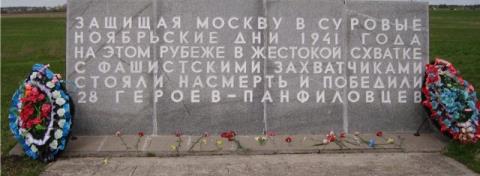 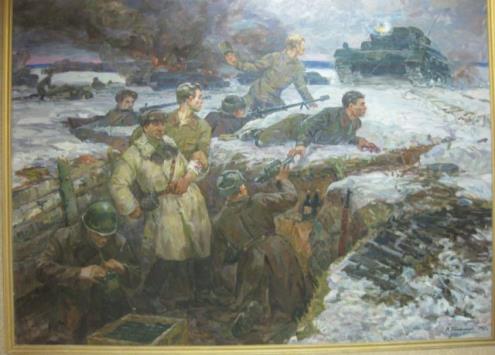 ГЕРОИ МОСКОВСКОЙ БИТВЫ –ВИКТОР ВАСИЛЬЕВИЧ ТАЛАЛИХИН
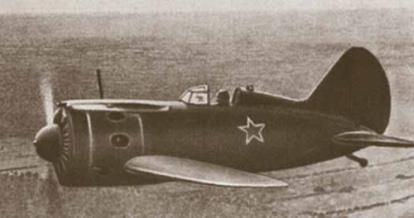 В ночь на 7 августа 1941 года совершил первый в истории войны ночной таран.
КОНТРНАСТУПЛЕНИЕ СОВЕТСКИХ ВОЙСК5 – 6 ДЕКАБРЯ 1941 г.
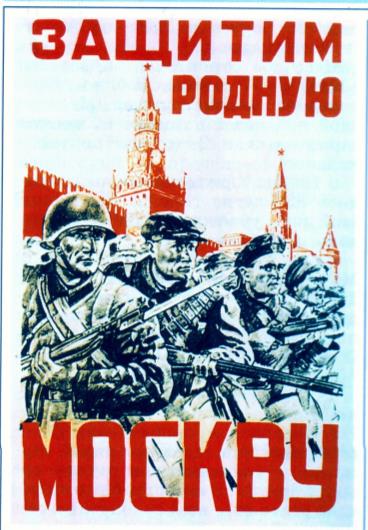 ИТОГИ МОСКОВСКОЙ БИТВЫ
Красная Армия освободила 
11 тысяч населенных пунктов.
Враг был отброшен от Москвы
 на 100-250 км.
Под Москвой потерпели поражение 
38 немецко-фашистских дивизий.
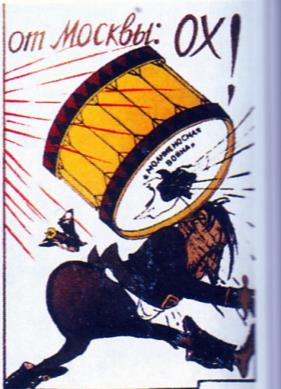 8 мая 1965 года Указом Президиума Верховного Совета СССР Москве было присвоено почетное звание «Город-герой».